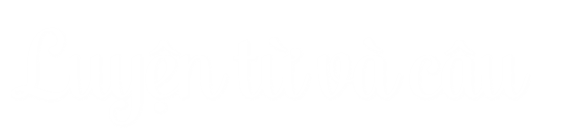 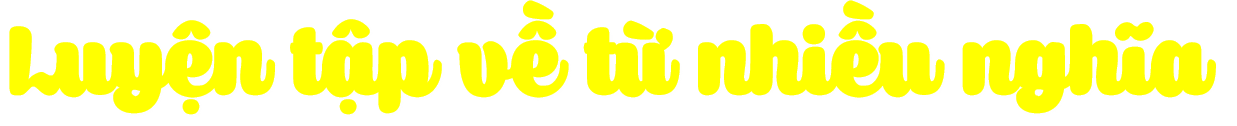 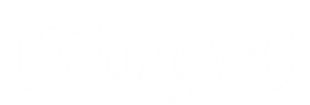 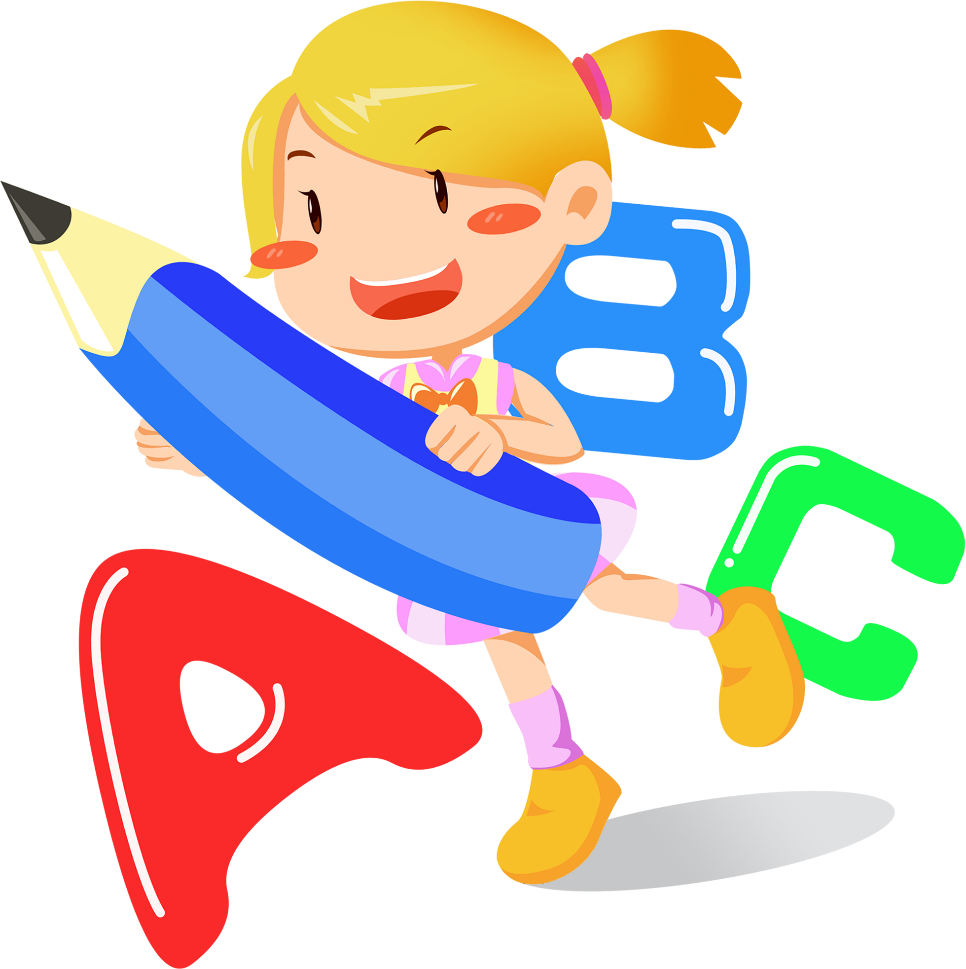 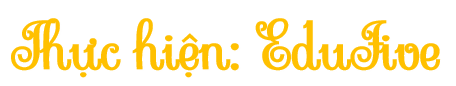 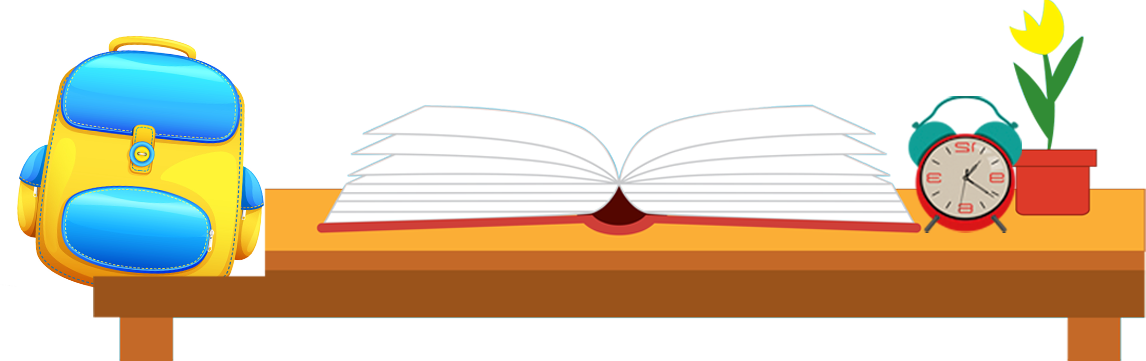 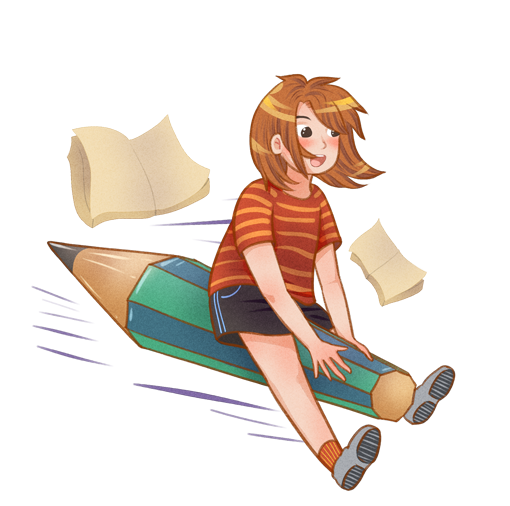 KHỞI
ĐỘNG
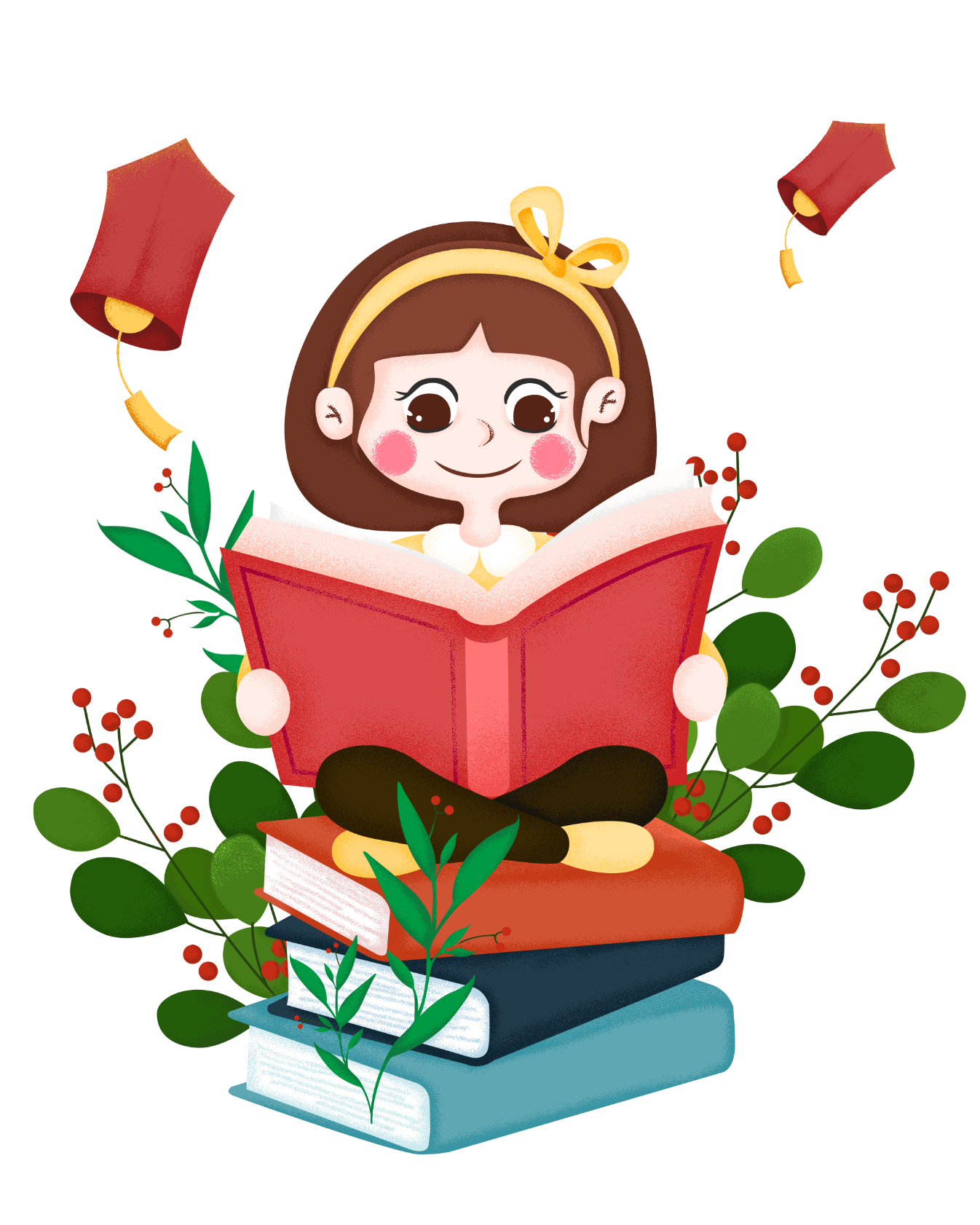 TỪ ĐỒNG NGHĨA
TỪ TRÁI NGHĨA
TỪ ĐỒNG ÂM
TỪ NHIỀU NGHĨA
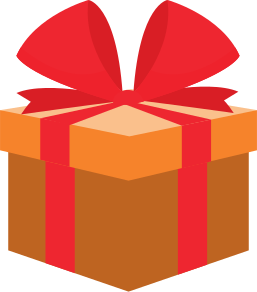 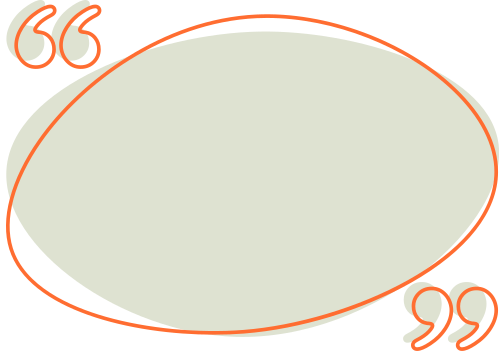 Từ “đi” trong câu sau mang nghĩa gốc hay nghĩa chuyển?
Bác Tư đi nước cờ này thật cao tay!
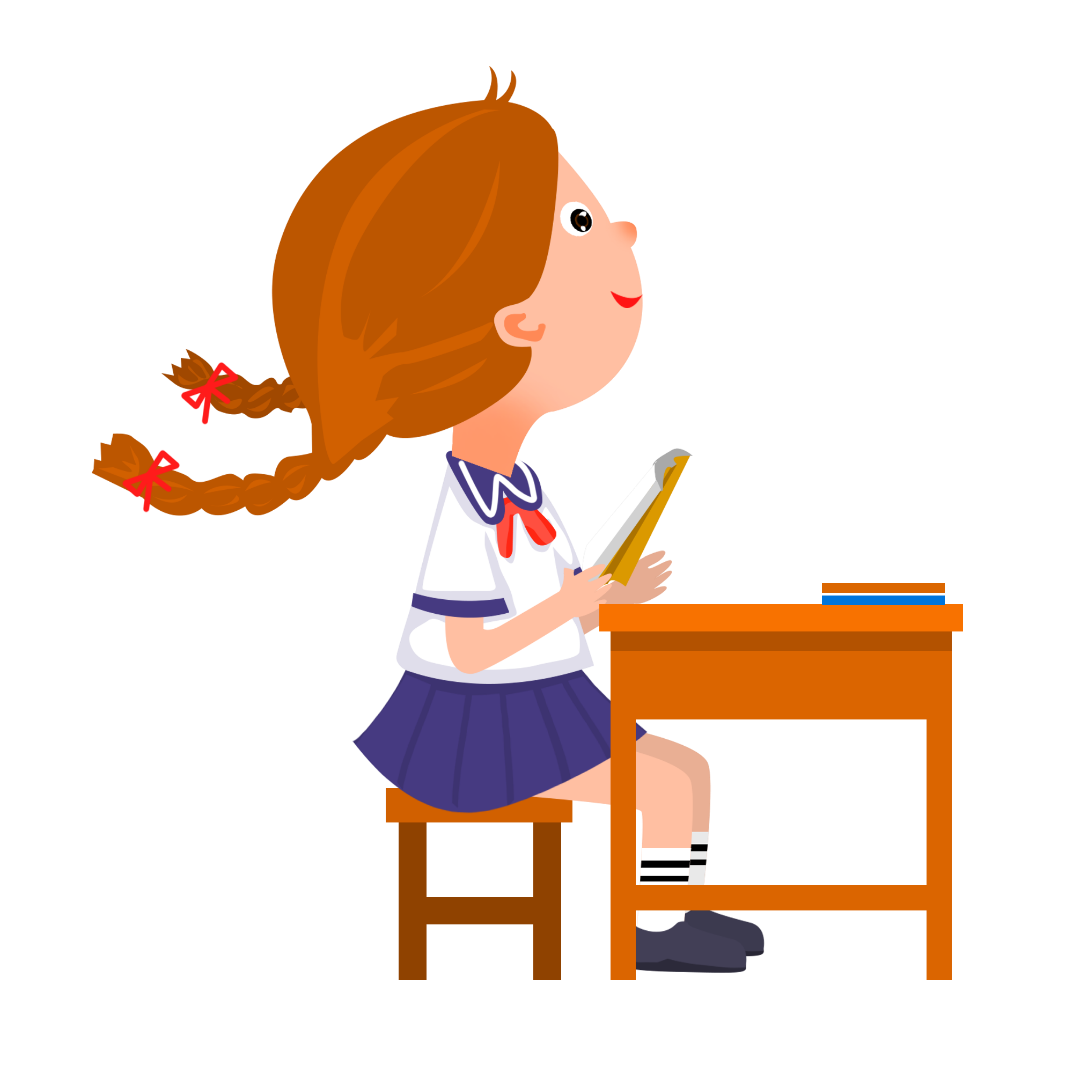 A. Nghĩa chuyển
B. Nghĩa gốc
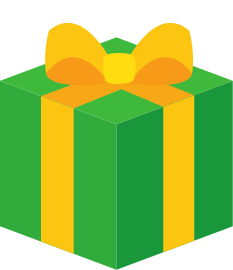 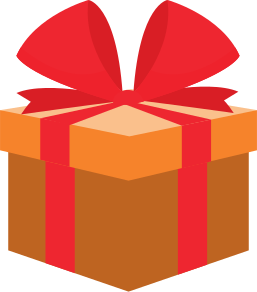 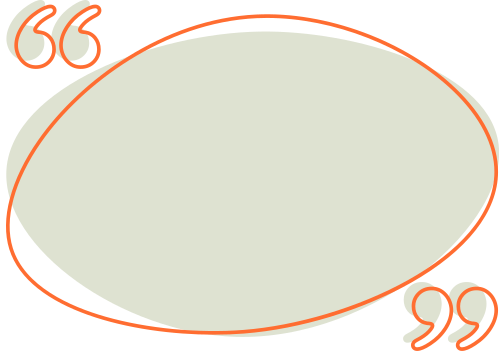 Dòng nào sau đây có từ 
“tay” mang nghĩa gốc?
A. Tay áo của bố bị bẩn rồi ạ!
       B. Anh ấy là một tay lái cừ khôi.
       C. Em yêu đôi bàn tay chai sần của 
      mẹ vì đã vất vả nuôi em khôn lớn.
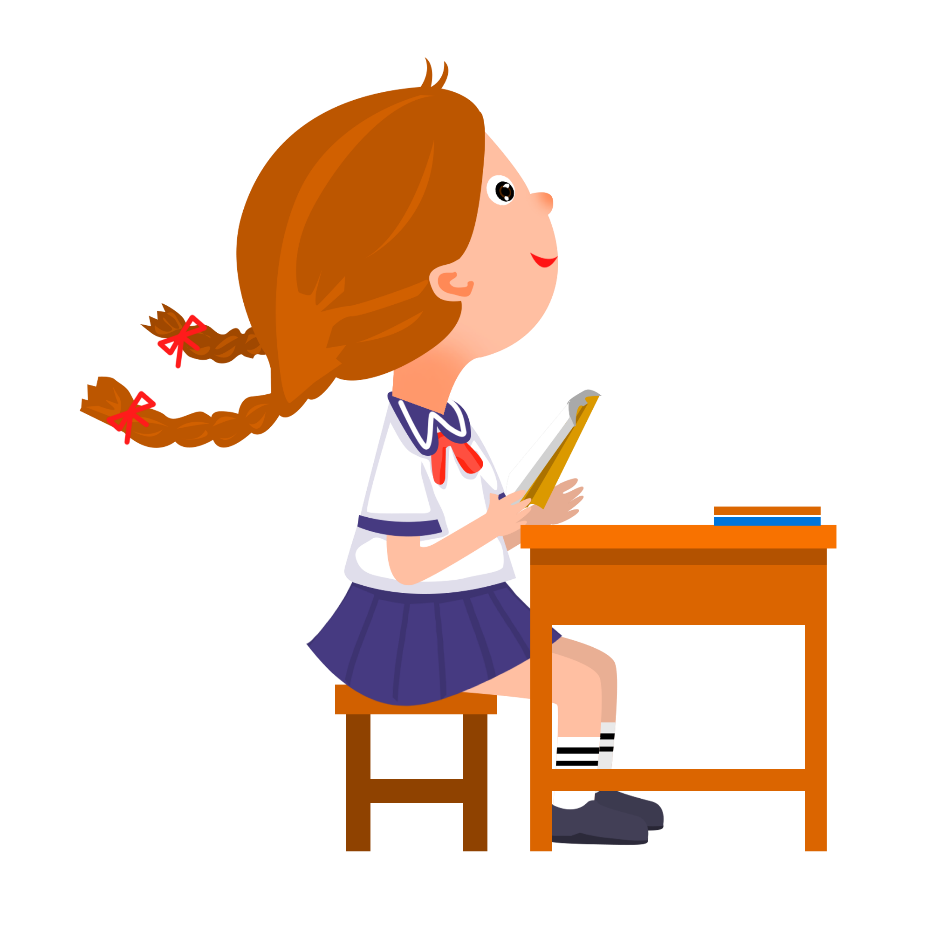 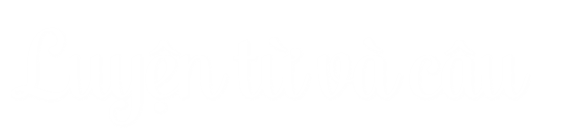 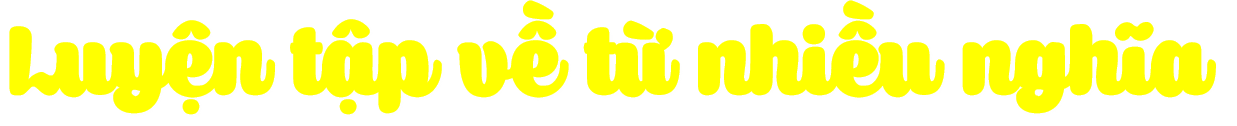 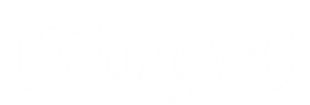 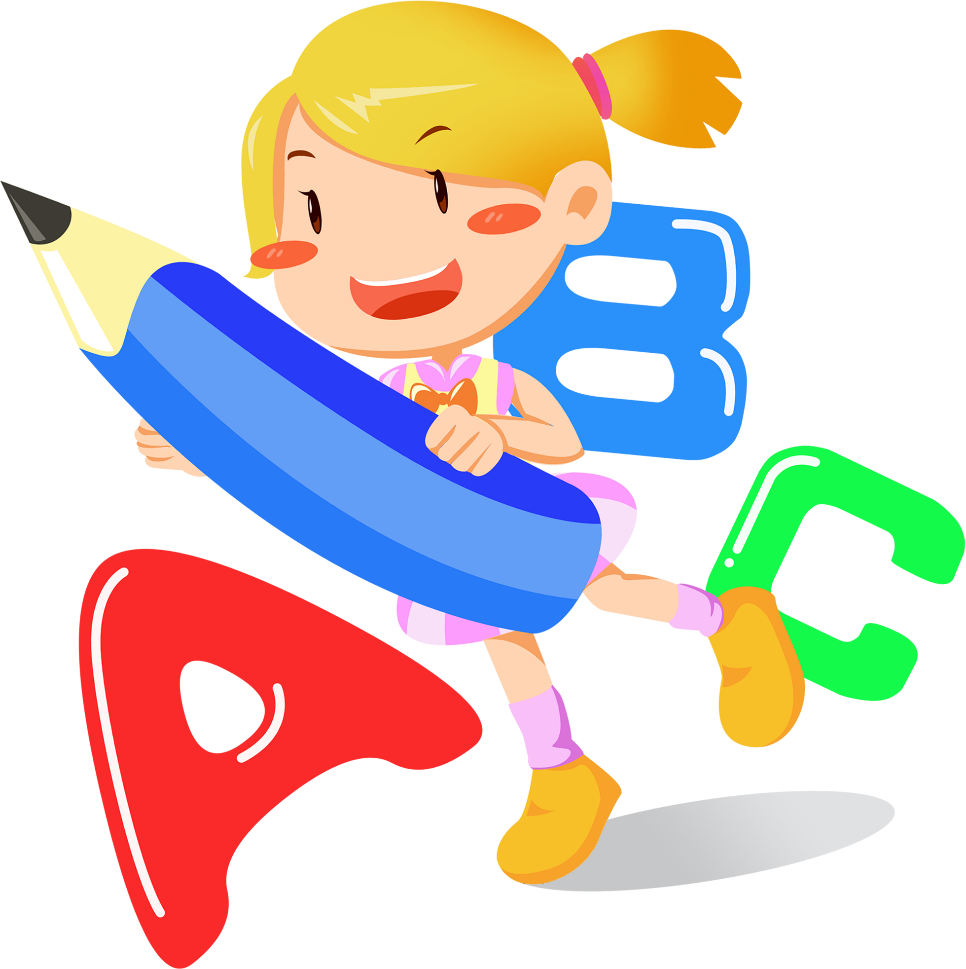 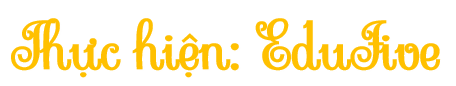 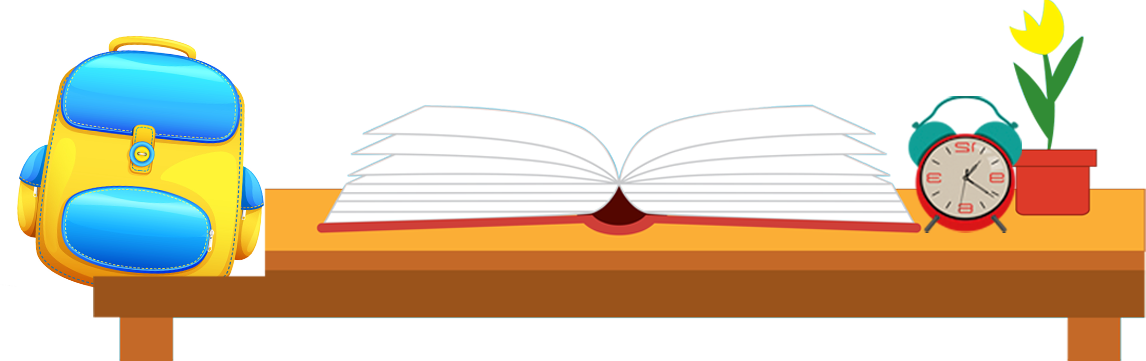 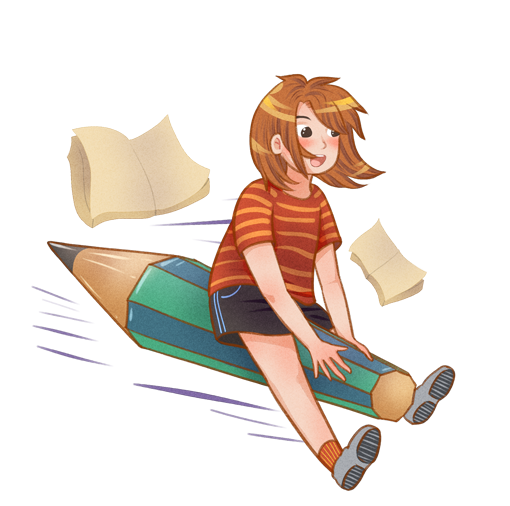 KHÁM
PHÁ
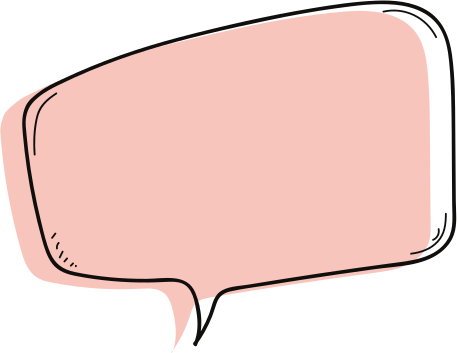 Từ nhiều nghĩa là từ có
nghĩa gốc và một hay 
một số nghĩa chuyển
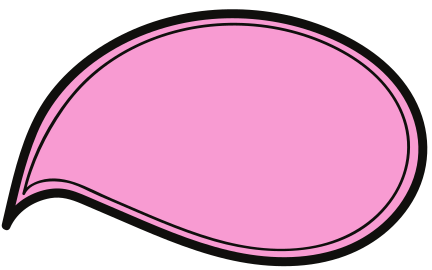 Thế nào là từ 
nhiều nghĩa?
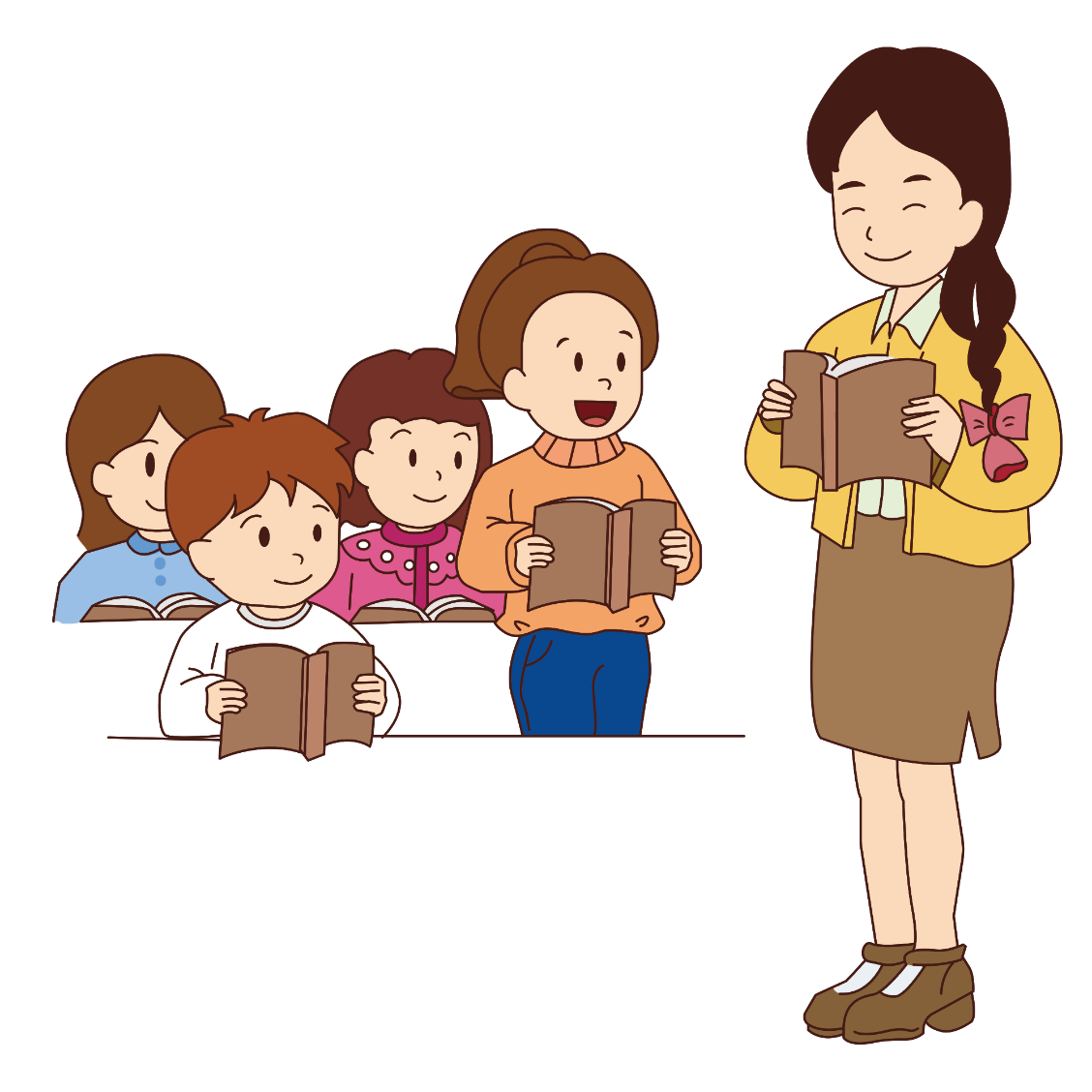 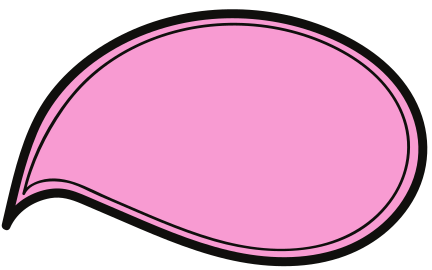 Các nghĩa của từ nhiều 
nghĩa bao giờ cũng có 
mối liên hệ với nhau.
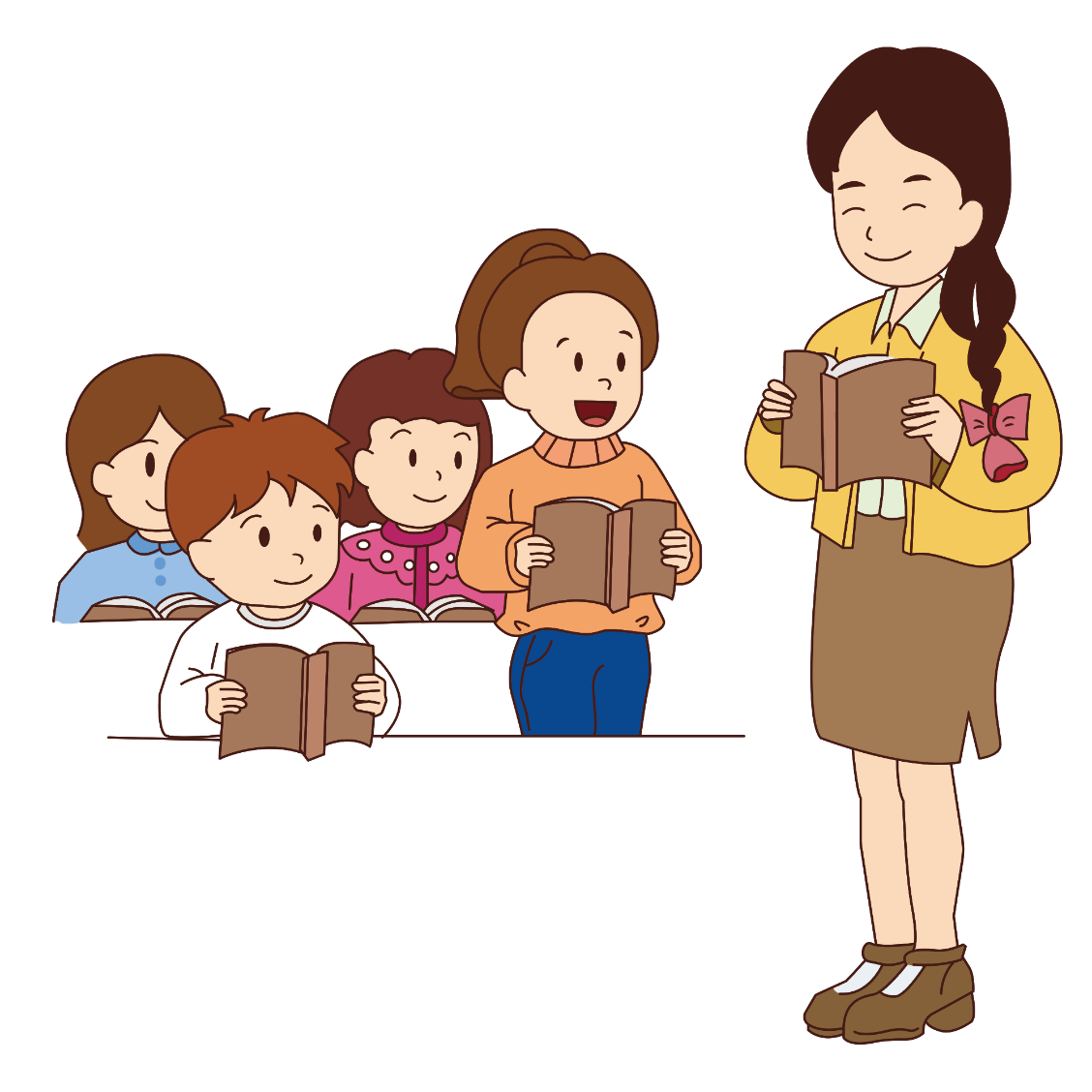 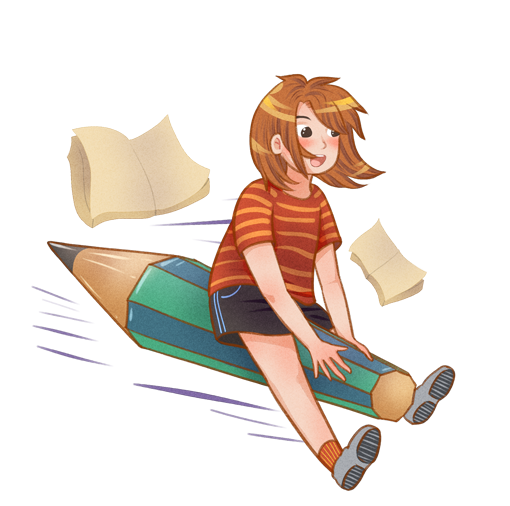 THỰC
HÀNH
Bài tập 1: Tìm ở cột B lời giải thích hợp cho từ chạy trong mỗi câu ở cột A:
A
B
a) Hoạt động của máy móc.
(1) Bé chạy lon ton trên sân.
b) Khẩn trương tránh những
    điều không may sắp xảy đến.
(2) Tàu chạy băng băng trên
     đường ray.
(3) Đồng hồ chạy đúng giờ.
c) Sự di chuyển nhanh của phương tiện giao thông.
(4) Dân làng khẩn trương 
    chạy lũ.
d) Sự di chuyển nhanh bằng
   chân.
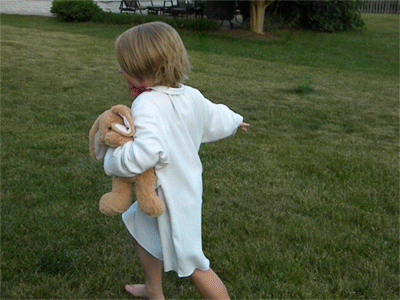 (1) Bé chạy lon ton trên sân.
Bài tập 1: Tìm ở cột B lời giải thích hợp cho từ chạy trong mỗi câu ở cột A:
B
A
a) Hoạt động của máy móc.
(1) Bé chạy lon ton trên sân.
b) Khẩn trương tránh những
    điều không may sắp xảy đến.
(2) Tàu chạy băng băng trên
     đường ray.
(3) Đồng hồ chạy đúng giờ.
c) Sự di chuyển nhanh của phương tiện giao thông.
(4) Dân làng khẩn trương 
    chạy lũ.
d) Sự di chuyển nhanh bằng
   chân.
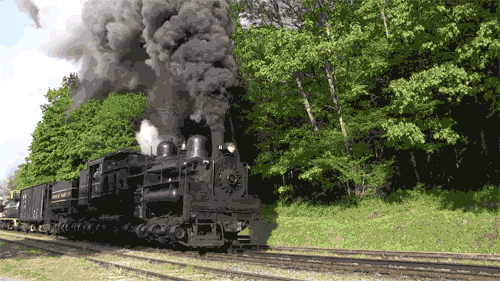 (2) Tàu chạy băng băng trên đường ray.
Bài tập 1: Tìm ở cột B lời giải thích hợp cho từ chạy trong mỗi câu ở cột A:
B
A
a) Hoạt động của máy móc.
(1) Bé chạy lon ton trên sân.
b) Khẩn trương tránh những
    điều không may sắp xảy đến.
(2) Tàu chạy băng băng trên
     đường ray.
(3) Đồng hồ chạy đúng giờ.
c) Sự di chuyển nhanh của phương tiện giao thông.
(4) Dân làng khẩn trương 
    chạy lũ.
d) Sự di chuyển nhanh bằng
   chân.
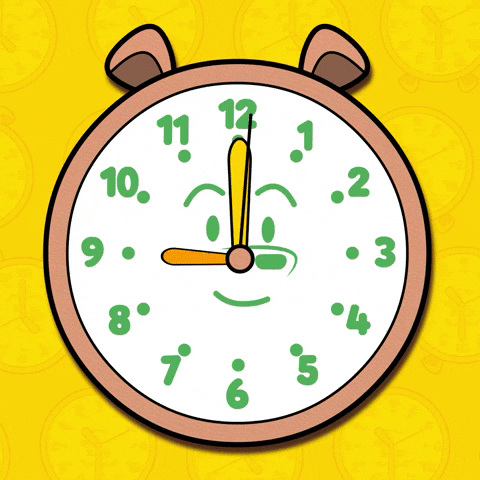 (3) Đồng hồ chạy đúng giờ.
Bài tập 1: Tìm ở cột B lời giải thích hợp cho từ chạy trong mỗi câu ở cột A:
B
A
a) Hoạt động của máy móc.
(1) Bé chạy lon ton trên sân.
b) Khẩn trương tránh những
    điều không may sắp xảy đến.
(2) Tàu chạy băng băng trên
     đường ray.
(3) Đồng hồ chạy đúng giờ.
c) Sự di chuyển nhanh của phương tiện giao thông.
(4) Dân làng khẩn trương 
    chạy lũ.
d) Sự di chuyển nhanh bằng
   chân.
(4) Dân làng khẩn trương chạy lũ.
Bài tập 1: Tìm ở cột B lời giải thích hợp cho từ chạy trong mỗi câu ở cột A:
B
A
a) Hoạt động của máy móc.
(1) Bé chạy lon ton trên sân.
b) Khẩn trương tránh những
    điều không may sắp xảy đến.
(2) Tàu chạy băng băng trên
     đường ray.
(3) Đồng hồ chạy đúng giờ.
c) Sự di chuyển nhanh của phương tiện giao thông.
(4) Dân làng khẩn trương 
    chạy lũ.
d) Sự di chuyển nhanh bằng
   chân.
Bài 2: Dòng nào dưới đây nêu đúng nét nghĩa chung của từ “chạy” có trong tất cả các câu trên?
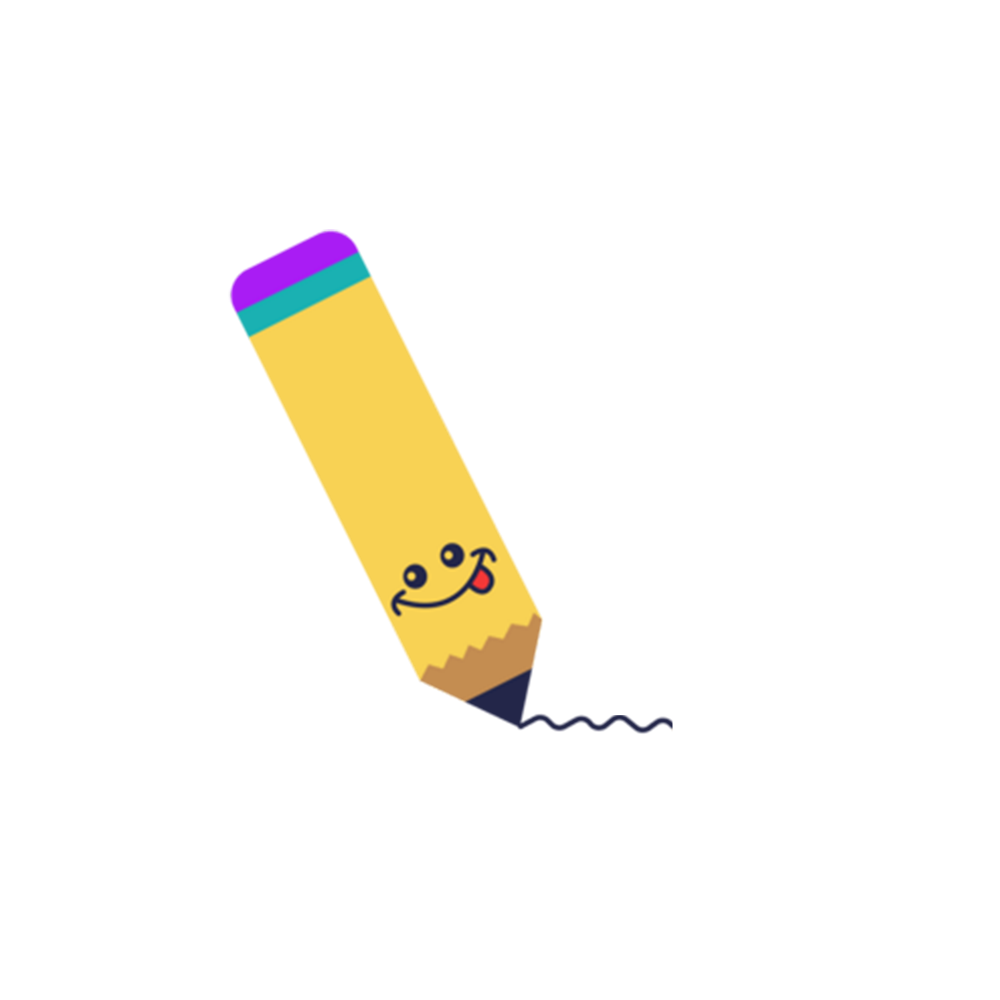 Sự di chuyển.
Sự vận động nhanh.
Di chuyển bằng chân.
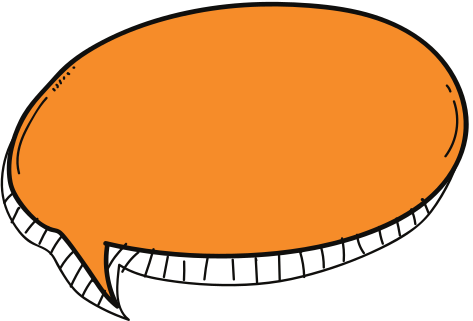 chạy (động từ): người hoặc 
động vật di chuyển bằng
những bước nhanh, mạnh
 và liên tiếp.
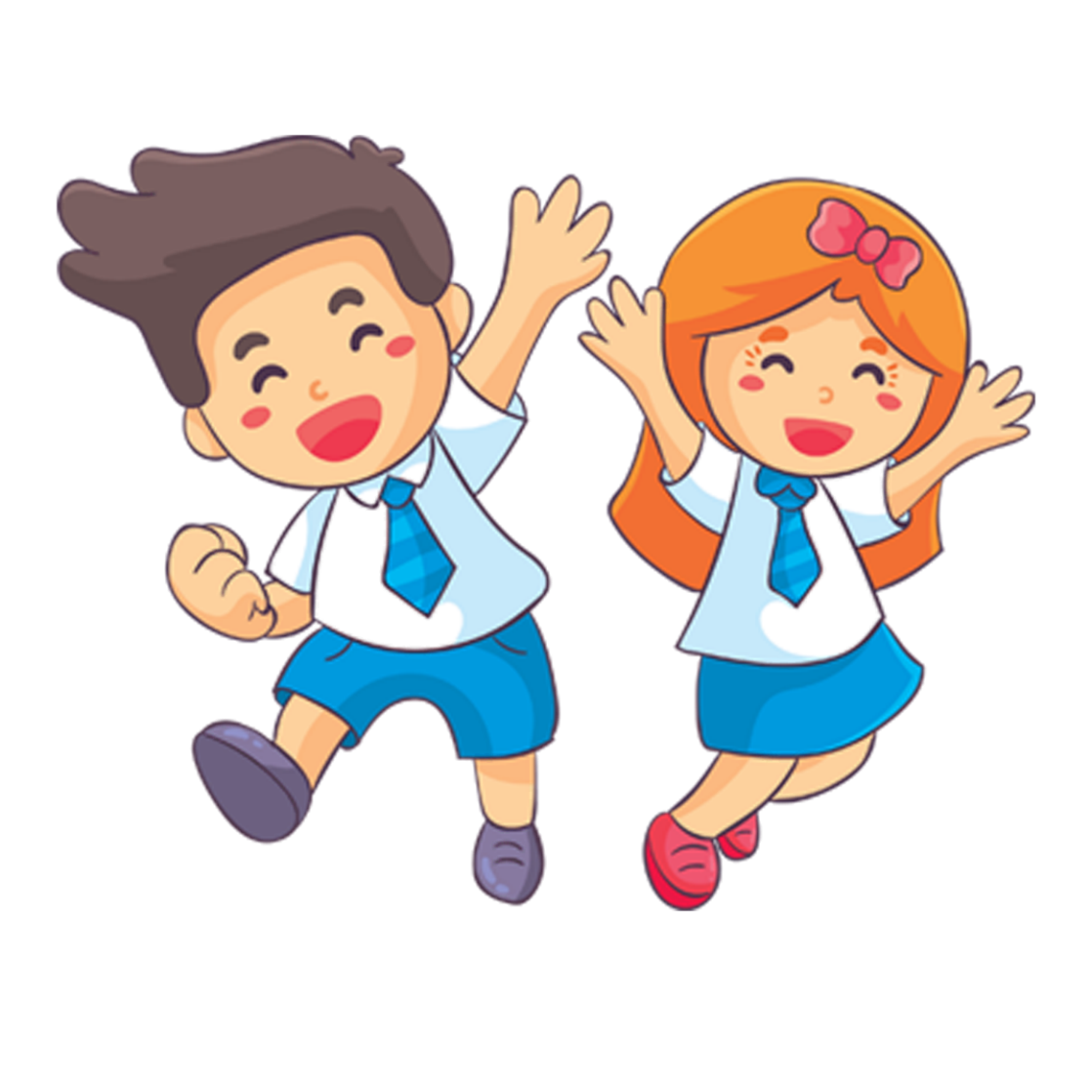 Bài 2: Dòng nào dưới đây nêu đúng nét nghĩa chung của từ “chạy” có trong tất cả các câu trên?
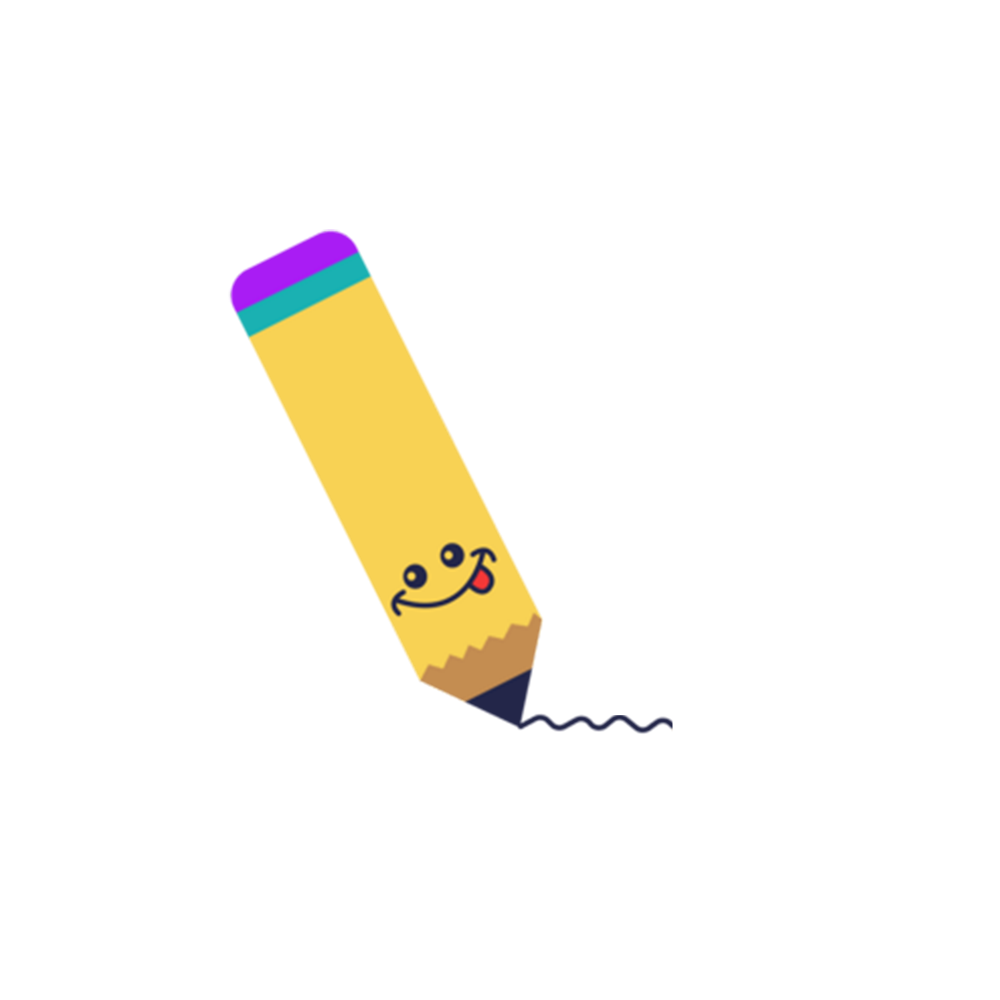 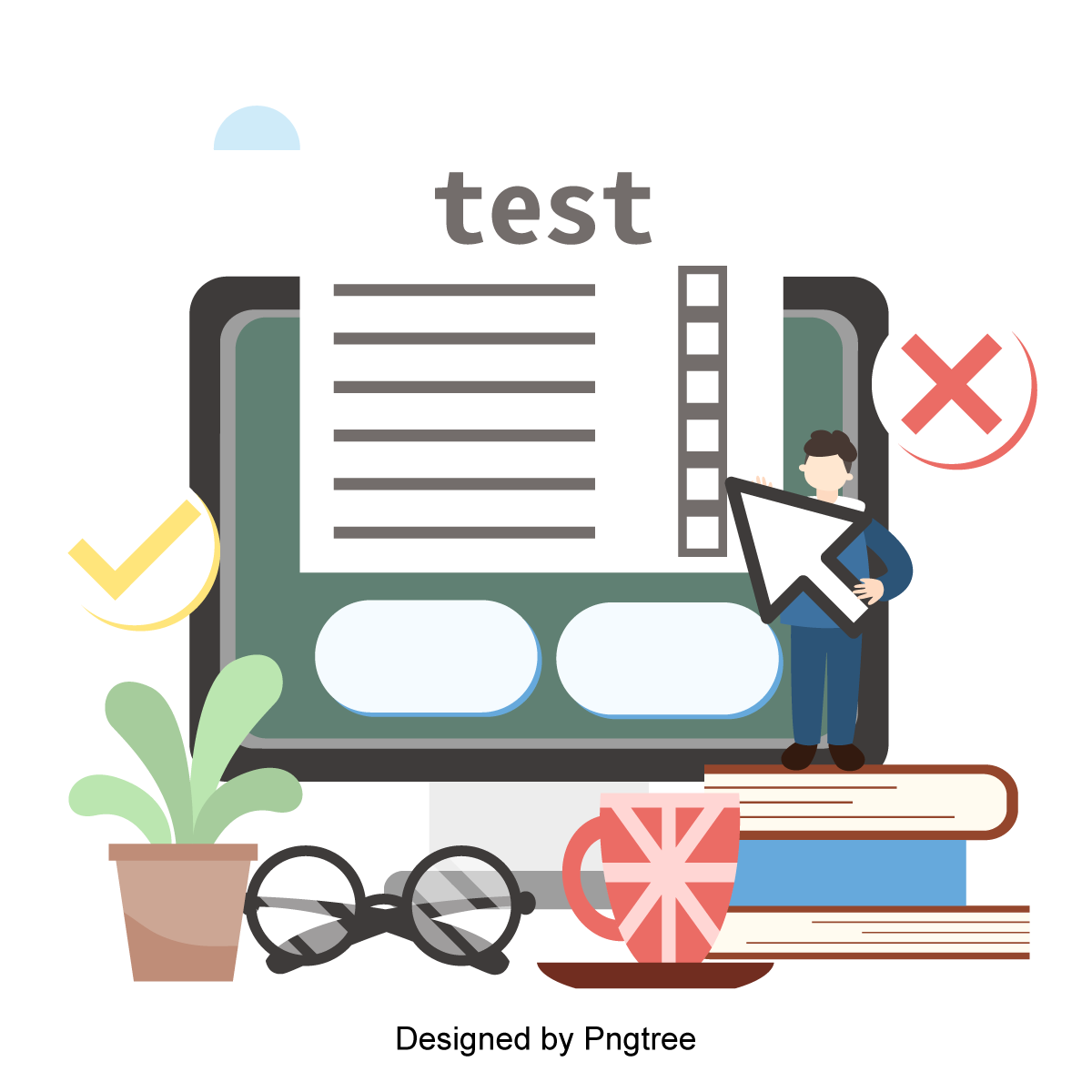 Sự di chuyển.
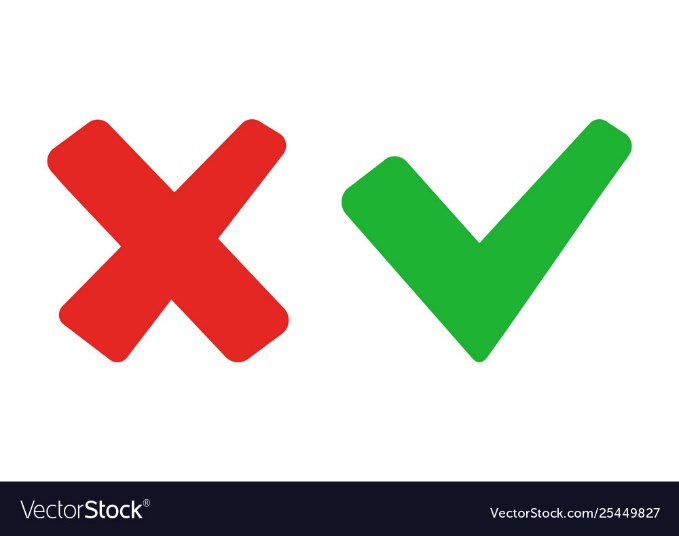 Sự vận động nhanh.
Di chuyển bằng chân.
Bài 3: Khoanh tròn vào chữ cái trước câu có từ “ăn” được dùng với nghĩa gốc.
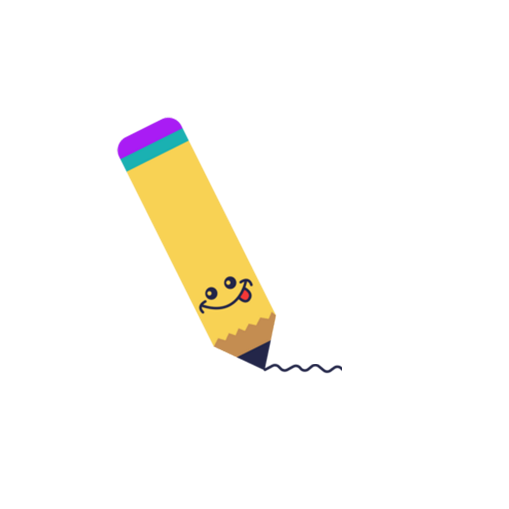 A. Bác Lê lội ruộng nhiều nên bị nước ăn chân.
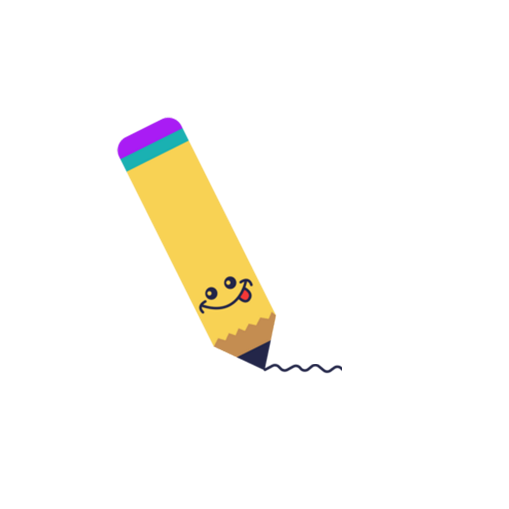 B. Cứ chiều chiều, Vũ lại nghe tiếng còi tàu vào cảng ăn than.
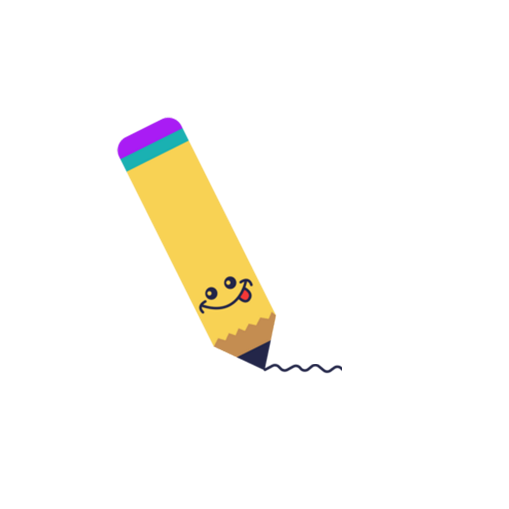 C. Hôm nào cũng vậy, cả gia đình tôi cùng ăn bữa cơm tối rất vui vẻ.
ăn
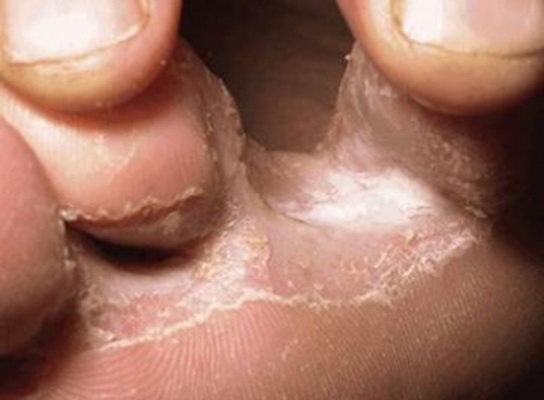 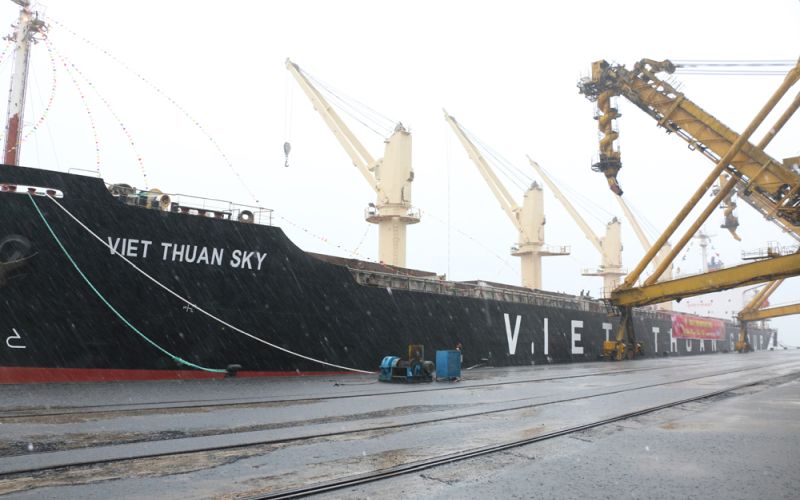 nước ăn chân
tàu ăn than
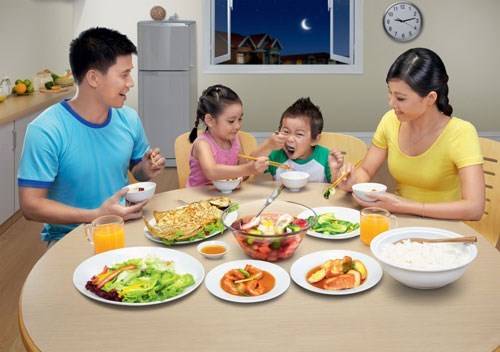 ăn tối
Bài 3: Khoanh tròn vào chữ cái trước câu có từ “ăn” được dùng với nghĩa gốc.
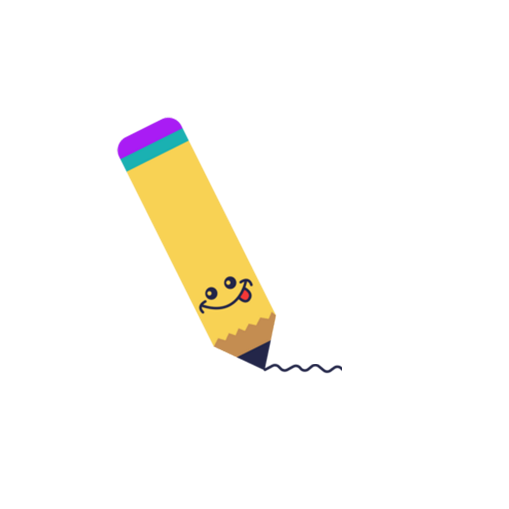 A. Bác Lê lội ruộng nhiều nên bị nước ăn chân.
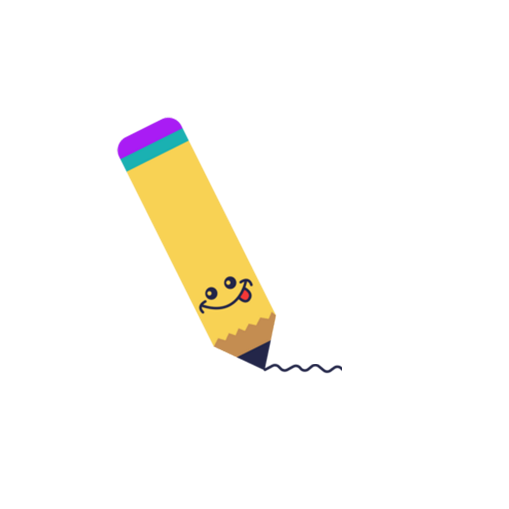 B. Cứ chiều chiều, Vũ lại nghe tiếng còi tàu vào cảng ăn than.
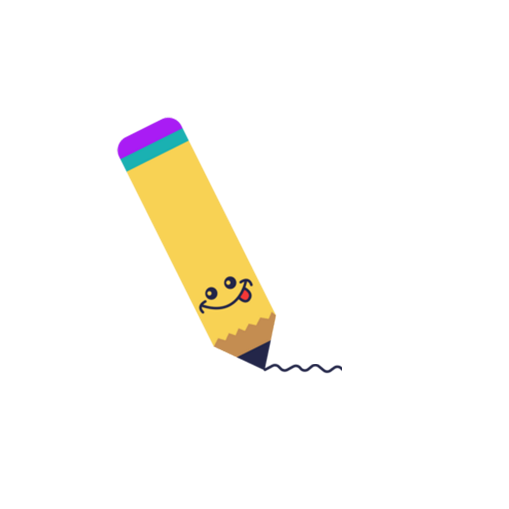 C. Hôm nào cũng vậy, cả gia đình tôi cùng ăn bữa cơm tối rất vui vẻ.
Bài 4: Chọn một trong hai từ đi hoặc đứng, đặt câu để phân biệt các nghĩa của từ ấy:
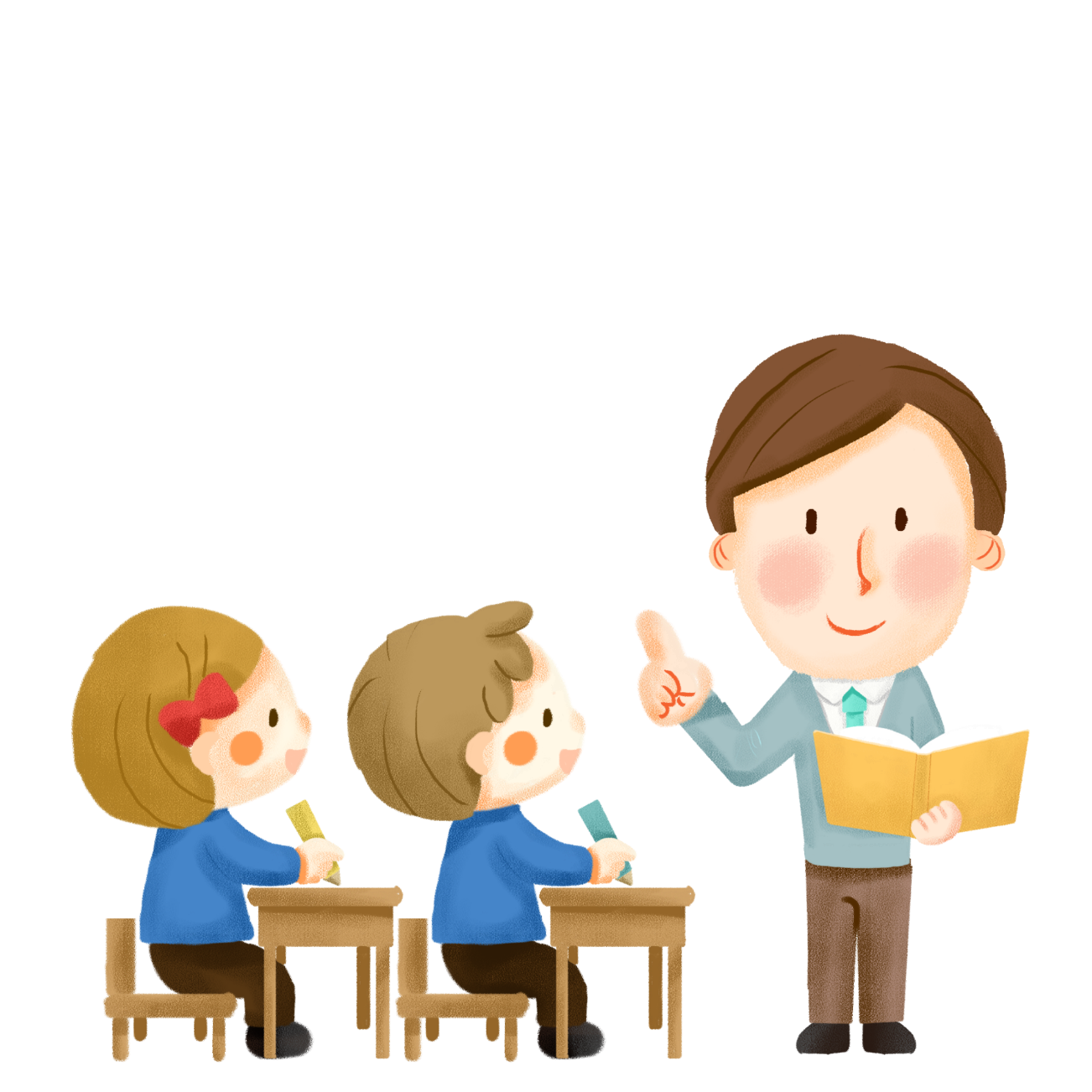 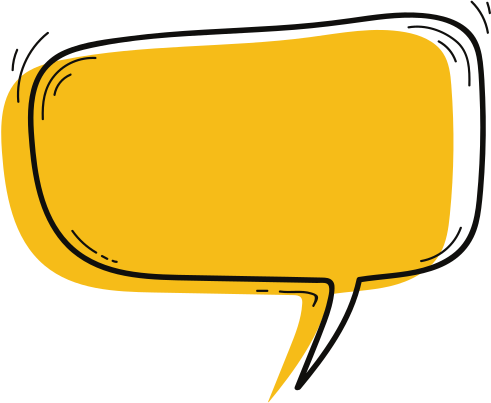 Chú ý: Chỉ đặt câu với các nghĩa đã cho của từ “đi” và “đứng”. Không đặt câu với các nghĩa khác.
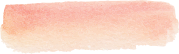 a. Đi
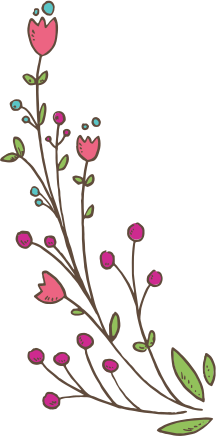 Nghĩa 1: tự di chuyển bằng bàn chân.
Ví dụ: Bé Na đang tập đi.
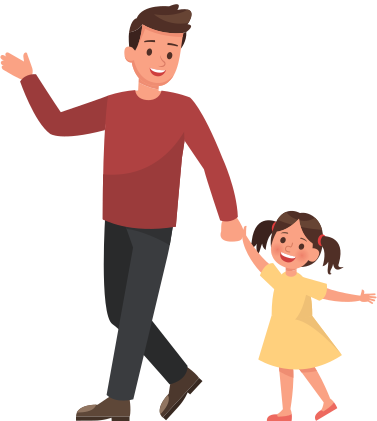 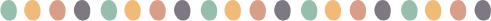 Nghĩa 2: mang (xỏ) vào chân hoặc tay để che, giữ.
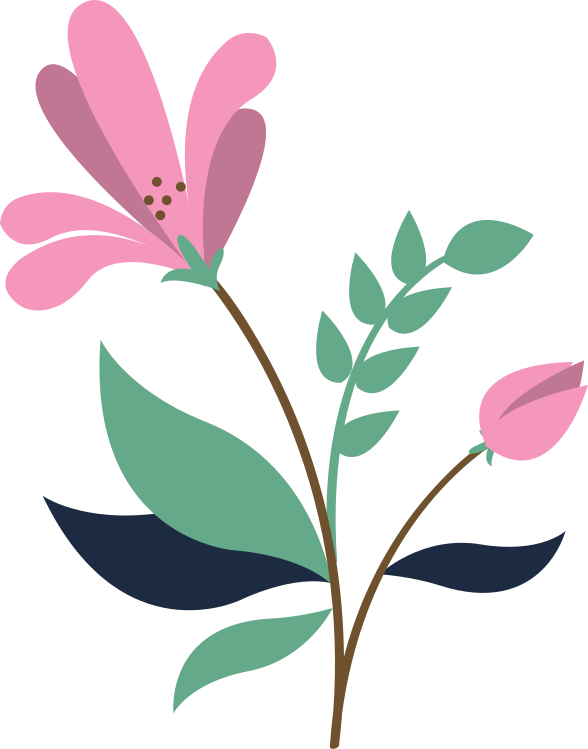 Ví dụ: Bé Na thích đi đôi giày màu hồng.
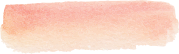 b. Đứng
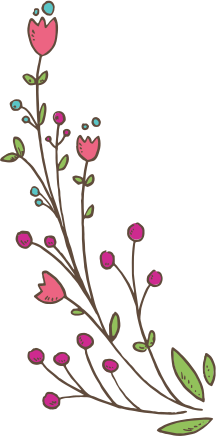 Nghĩa 1: ở tư thế thân thẳng, chân đặt trên mặt nền.
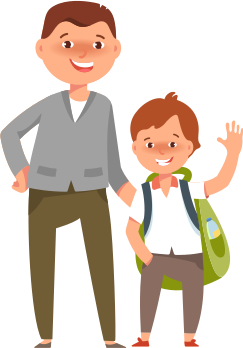 Ví dụ: Bố đứng đợi bạn Nam ra về.
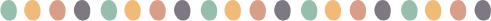 Nghĩa 2: ngừng chuyển động.
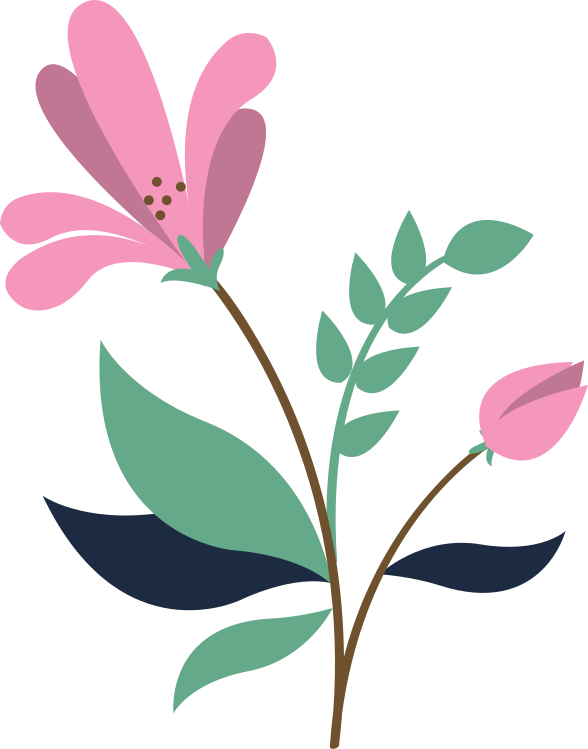 Ví dụ: Trời đang đứng gió.
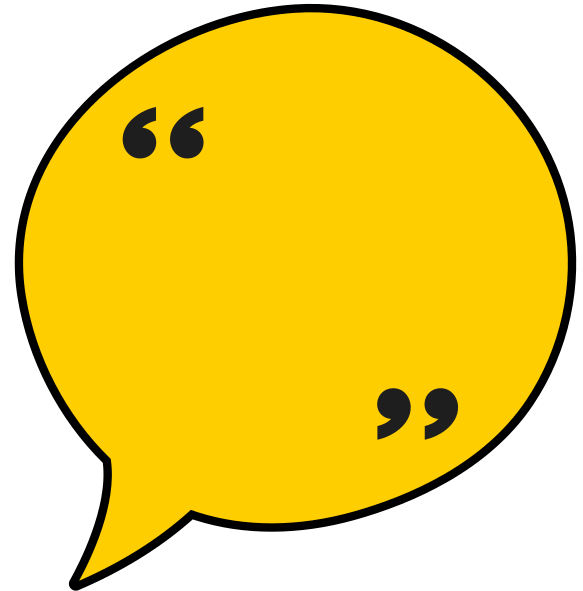 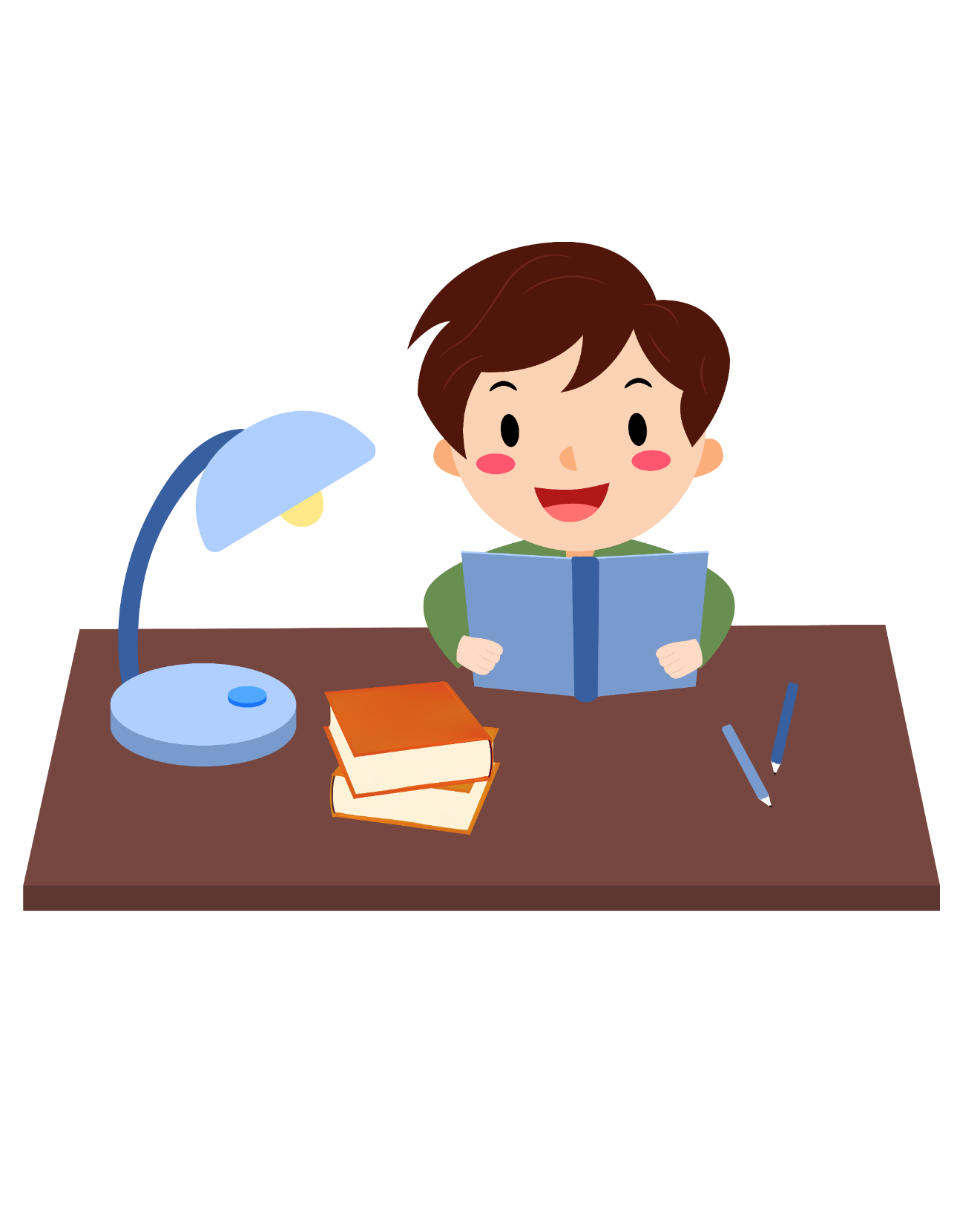 Thử xem câu mình đặt có đúng và hay không nhé!
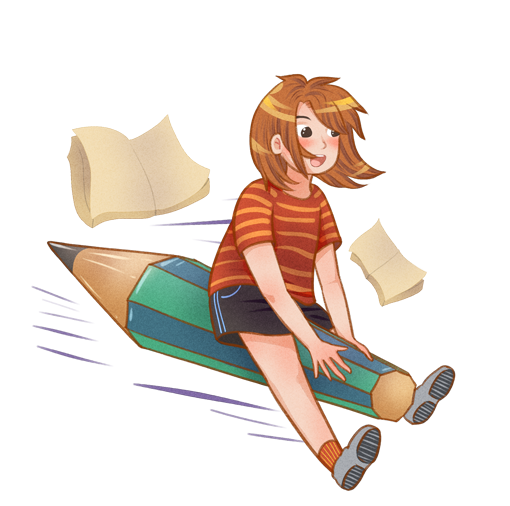 Dặn dò
- Ôn tập về Từ nhiều nghĩa
- Chuẩn bị bài mới
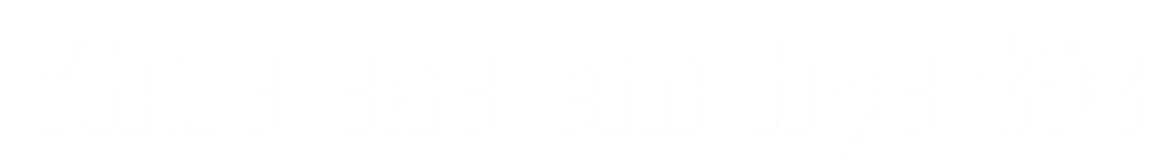 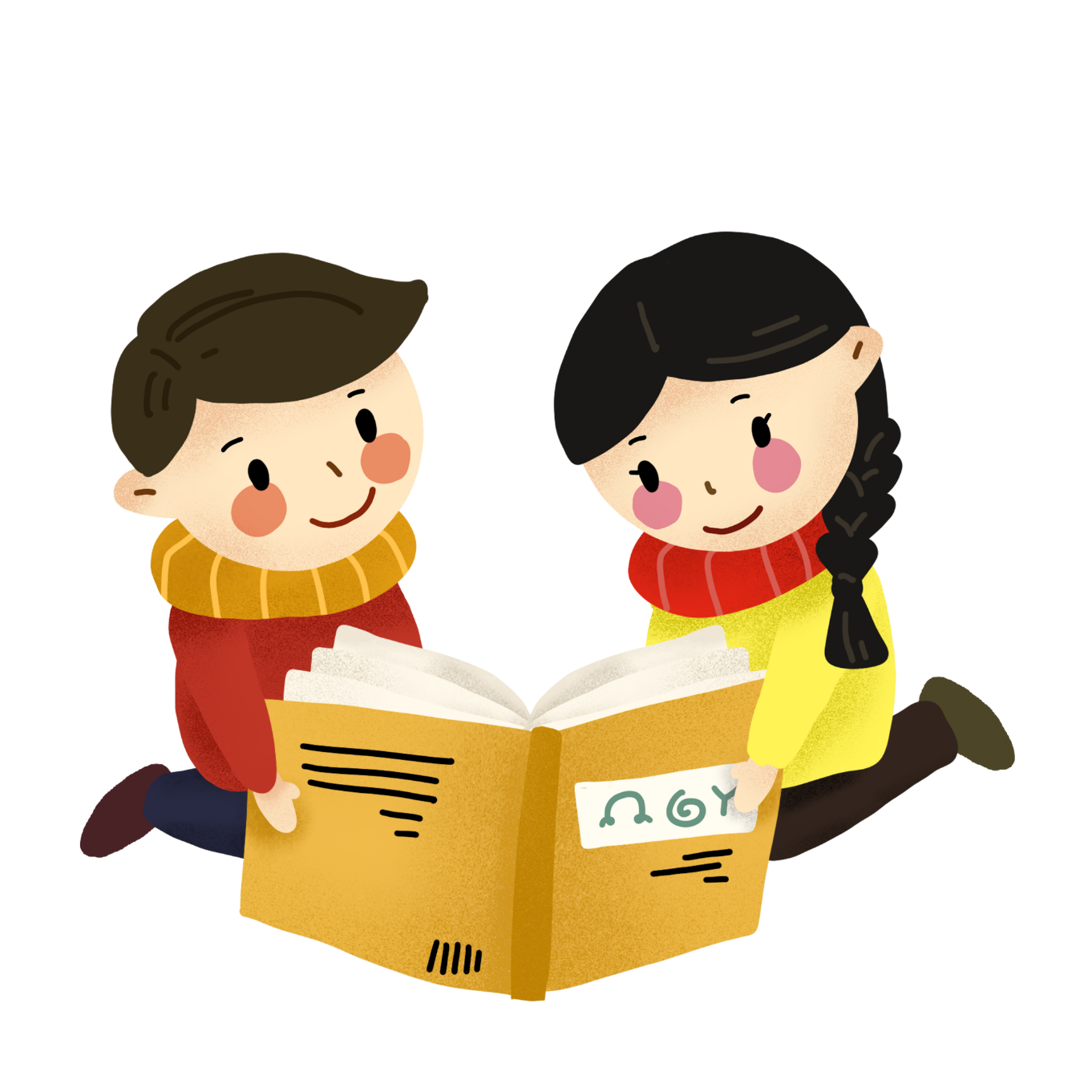